Пошаговый план с нуля для начинающих
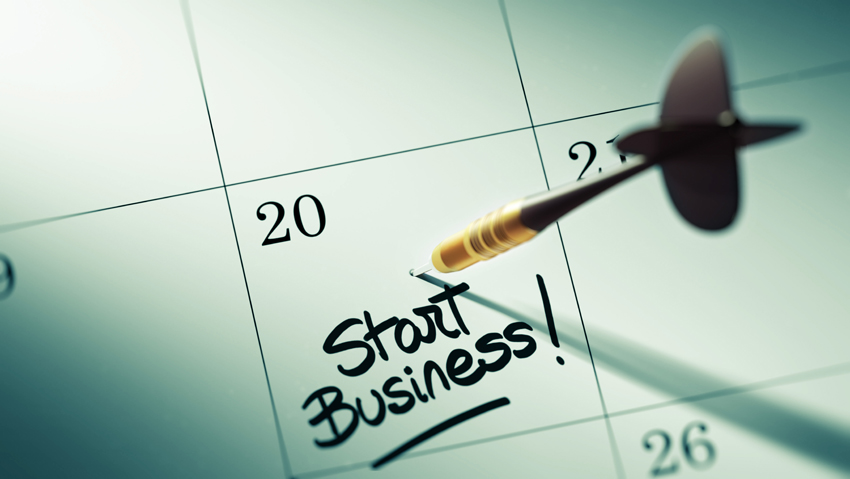 Шаг 1. Идея бизнеса
чтобы начать бизнес, нужно знать, что именно начинать. У предпринимателя должна быть идея.
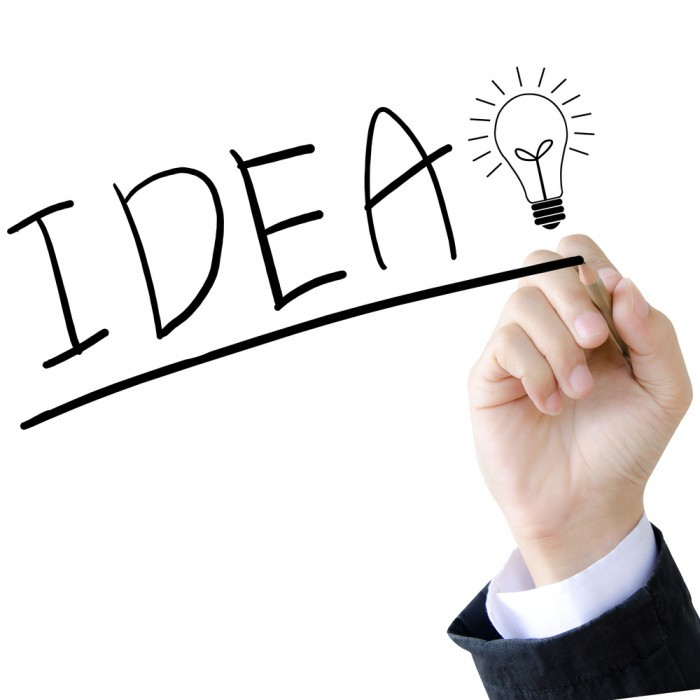 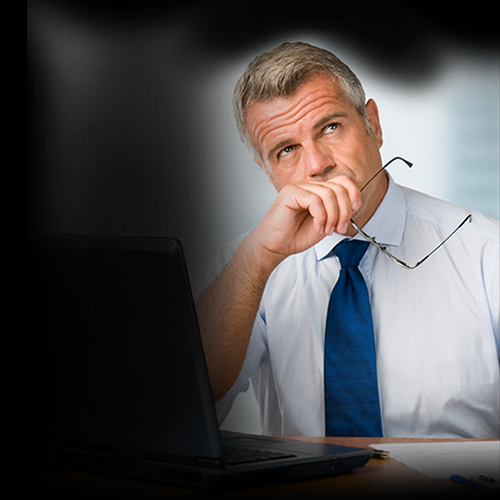 Шаг 2. Анализ рынка
узнать нужен ли вообще людям ваш продукт 
оцените конкуренцию 
выявите положительные и отрицательные стороны конкурентов
найдите в себе то, чем вы будете отличаться от конкурентов.
 Сравните цены, качество обслуживания, ассортимент (если это товарный бизнес) и по максимуму ищите то, в чем вы можете быть лучше
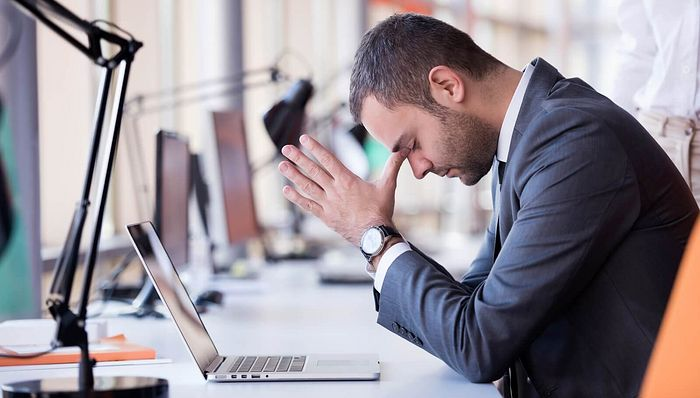 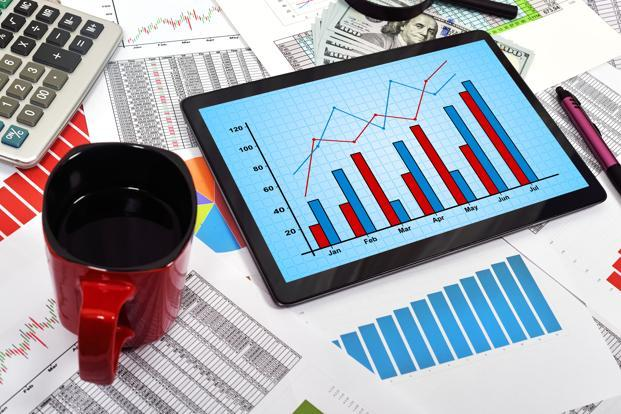 Шаг 3. Планирование бизнеса
Вы можете составить бизнес-план для себя и в нем прописать все расходы, варианты продвижения, все, что вам необходимо для старта, определить цены на свои товары и услуги (для этого поможет статья о том, какую сделать наценку), точку безубыточности, планируемые доходы и т.д. Вы пишите его для себя, а не для банка или инвестора, поэтому пишите в той форме, в которой вам удобнее будет с ним работать в дальнейшем.
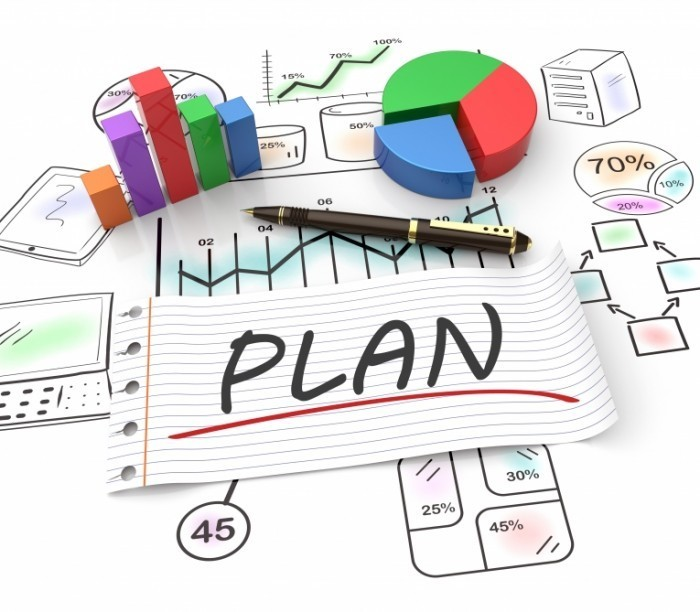 Шаг 4. Поиск денег на бизнес
Возьмите сумму и прибавьте к ней еще минимум 20% (МИНИМУМ). Это на всякий случай. Лучше, когда денег немного останется, чем не хватит и вам в авральном режиме нужно их искать.
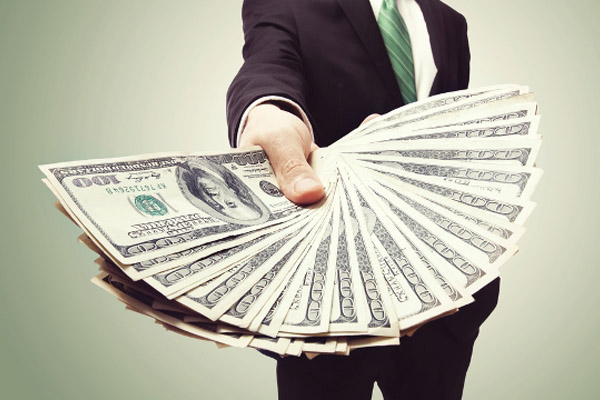 Шаг 5. Регистрация своего бизнеса
Этот шаг упускать нельзя, потому что бизнес должен быть зарегистрирован. Можно использовать ООО или ИП. Все зависит от вашей деятельности.
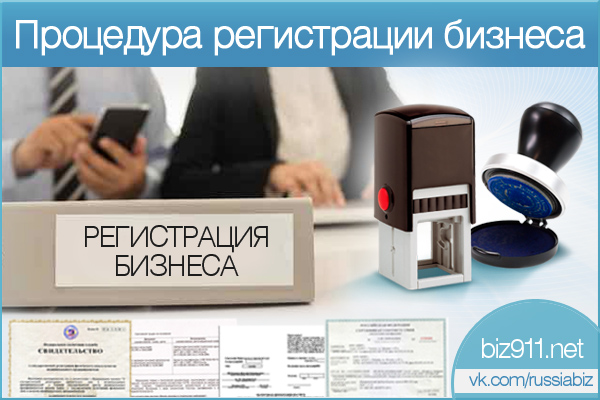 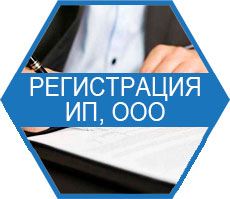 Шаг 6. Налоги и отчетность
изначально должны определиться, по какой системе налогообложения вы будете работать. Это нужно сделать сразу, потому что от этого зависят суммы налогов и способы их оплаты.
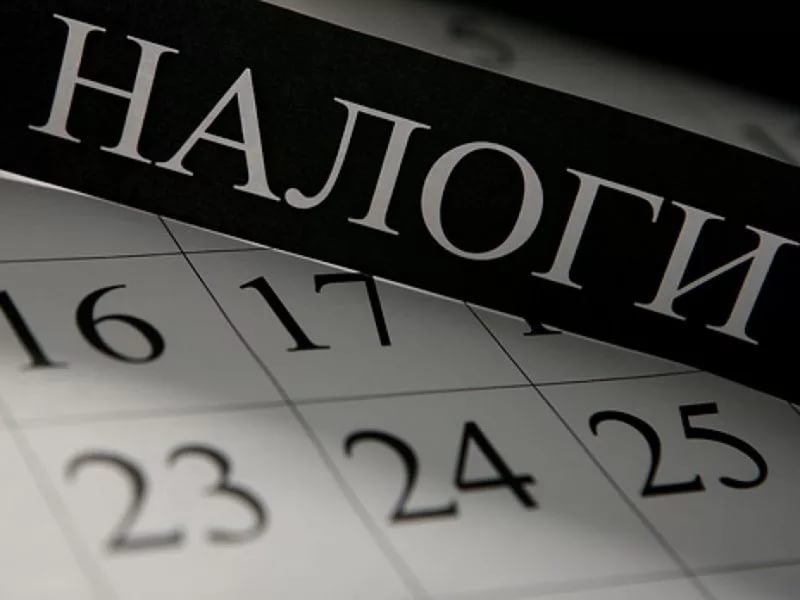 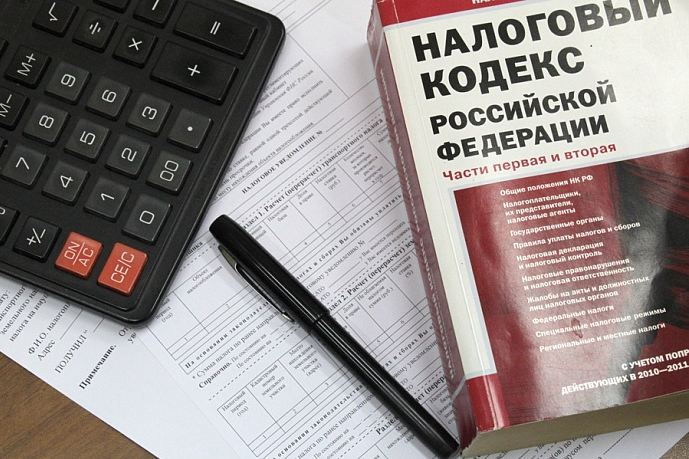 Шаг 7. Быстрое тестирование идеи
изначально нужно именно быстрое тестирование — «проверка боем». На свои деньги провести тестирование идеи, дать минимальную рекламу, сделать минимально возможный продукт и попробовать его продать. Изучить спрос на практике так сказать.
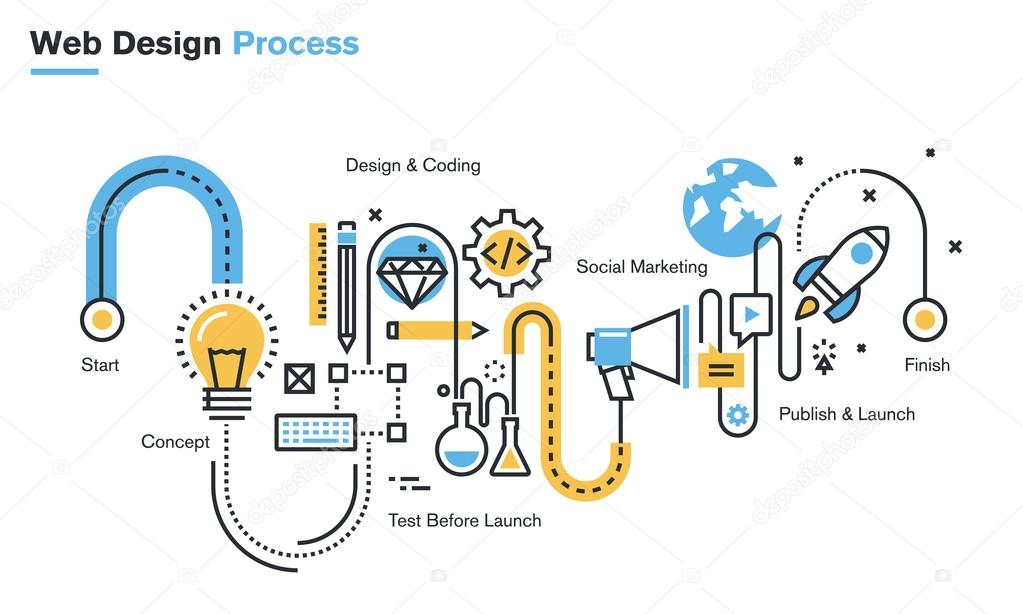 Шаг 8. Развитие бизнеса
Когда ваша идея и бизнес-модель показала свою работоспособность, вам проще уже ставить более глобальные цели. Тем более вы уже получили с первых заказов или продаж первые деньги и можете реинвестировать их в развитие.
заниматься развитием бизнеса и дорабатывать до совершенства все, что вы написали в плане. Теперь уже можно улучшать сайт, увеличивать склады или офис, расширять персонал и т.д. Когда ваша идея и бизнес-модель показала свою работоспособность, вам проще уже ставить более глобальные цели.
Шаг 9. Масштабирование
Ваш бизнес работает хорошо, приносит деньги, вы постоянно развиваетесь, все отлично! Но есть же и смежные направления или соседние города. Если ваша бизнес-модель успешно стрельнула в вашем городе, то вы можете сделать представительства в других городах
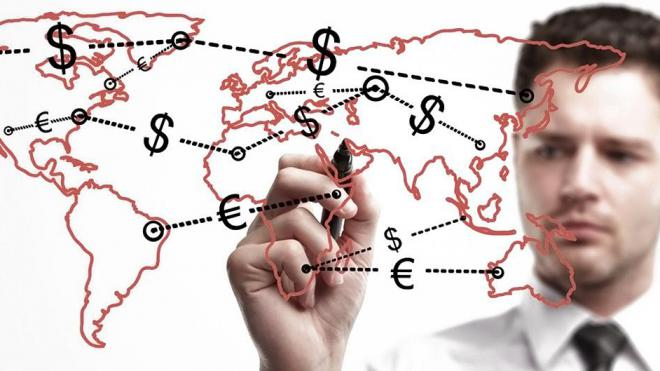 Упрощённая схема
Идея (она должна быть всегда);
Легкое планирование, можно не расписывать, а уместить основные моменты на листке блокнота. Делается для того, чтобы нарисовать модель;
Быстрый тест идеи. Возможно даже без вложений и поиска денег. Или же потребуются совсем мало денег и они просто будут в ваших сбережениях;
Развитие и активное продвижение. После того, как первые заказы есть, можно начинать активное продвижение и доводить все до ума;
Регистрация бизнеса и масштабирование.
Обратить внимание
В ходе запуска бизнеса есть несколько параметров, которые позволяют оценить насколько эффективен ваш бизнес на старте, отнеситесь к ним серьезно:
  Если чистая прибыль вашего бизнеса выше нуля, не считая расходы на оборудование, а также налоги, значит ваш бизнес выживет, потому что он генерирует какие-то деньги. Если ниже нуля — значит, ваш бизнес сжигает деньги, и ему не хватит никаких кредитов и инвестиций;
 Если вы запланировали продажи на 200 000, а продаете на 50 000, то это повод серьезно скорректировать свою работу и, возможно, сам план;
Вам должно быть комфортно. Бизнес — это тяжело. Если вам тоже постоянно тяжело, то справляться с задачами бизнеса будет сложно. Обеспечьте себе достаточный уровень комфорта, чтобы вы не чувствовали себя обделенным из-за собственного бизнеса.
Список использованных источников
http://kakzarabativat.ru/soveti/s-chego-nachat-biznes-ili-poshagovyj-plan-starta-biznesa/
http://kakzarabativat.ru/prodvizhenie-biznesa/
http://kakzarabativat.ru/
http://kakzarabativat.ru/soveti/kak-zarabotat-vam-i-vashemu-biznesu-s-pomoshhyu-kreditnoj-karty/